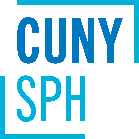 Creating healthy academic habits
Webinar 3 – Implementing Self-Care
Facilitated by:  Ashley Harwood, lmsw (Counseling & Wellness Services)
habits that we’ll cover in this webinar series:
Time Management 
Goal Setting 
Self Care (This week!)
Mindfulness
Stress Reduction
Combating Perfectionism 
Building Positive Self Talk
What is self-care?
Self-care is typically viewed as a simple break from the every day; a moment where a person can focus on something they enjoy. However, it is actually a bit more involved.
A better way to view self-care would be as a continuous process. It is a set of activities that maintain physical, mental, and emotional well-being. Typically, self-care needs to be ongoing to be effective.
When viewed holistically, self-care includes all of the tasks associated with health and well-being. On the simplest end, this could consist of nutrition, basic personal hygiene, exercise, and getting enough sleep.
However, it should also include activities that reduce stress, regardless of whether those activities fall in any of these categories.
*Adapted from https://thescholarshipsystem.com/blog-for-students-families/self-care-tips-for-college-students/
Barriers to self-Care
Lack of time
Feeling guilty and selfish 
Not understanding how to practice self care
Wanting to be perfect
Believing self care is expensive 
Not setting boundaries 
Placing the needs of others before your own
Believing that you don’t need or deserve it 
Mental health conditions
Myths about self-Care
Self-care is selfish.  By taking care of yourself first, it will allow you to be more present for others. 
Self-care is a luxury.  You do not need to spend any money to engage in self-care.
Self-care is earned.  You are inherently deserving of self-care.
Self-care is optional.  Self-care is essential to physical and emotional health. 
Self-care is time-consuming.  You only need to spend a few minutes.
Self-care is just anything that feels good.  Some pleasurable activities can be damaging, especially in excess or over time. 
Self-care is always exciting.  Self care takes discipline and consistency and is not always exciting.
*Adapted from https://www.mcateepsychology.com/post/seven-myths-about-self-care
Benefits of self-Care (especially during grad school!)
Self-care can provide a wide range of benefits. By managing your well-being and overall health, you can better manage stress and the host of obligations you have to juggle.
As stress diminishes, you may notice you’re more productive and have an easier time concentrating. Your self-esteem may improve, resulting in more outward confidence. Essentially, self-care allows you to be at your best, maximize your potential, increase your ability to deal with stressors, and improve the overall quality of your life.
*Adapted from https://thescholarshipsystem.com/blog-for-students-families/self-care-tips-for-college-students/
Habit 1: Physical self-care (examples)
Get 7 to 8 hours of sleep each night
Wake up and go to bed at the same time every day
Exercise for 20 to 30 minutes at least three to five days a week
Focus on proper nutrition and limit sugar and caffeine intake
Drink enough water
Engage in relaxing activities, like taking a walk, meditating, gentle stretching, and deep breathing exercises
Take a nap
Walk or bike to class instead of driving or taking the bus
Take the stairs instead of the elevator
Practice good hygiene
*Adapted from https://thescholarshipsystem.com/blog-for-students-families/self-care-tips-for-college-students/
Habit 2: Professional self-care (examples)
Set boundaries with colleagues and supervisors 
Utilize lunch and break times 
Get support with challenging tasks 
Use sick time as needed and vacation time routinely 
If working from home, try to create a work station where your work is separate from you personal activities
Remember that self care is an ethical responsibility to most professions
Habit 3: social self-care (examples)
Call or visit a family member or friend
Join fun student organizations to make friends
Sign up for a study group to make learning social
Grab a meal with a fellow student
Catch up with your roommates
Make shopping a group activity
*Adapted from https://thescholarshipsystem.com/blog-for-students-families/self-care-tips-for-college-students/
Habit 4: mental & Emotional self-care (examples)
Make time for activities that engage you in a fun way (puzzles, reading, art, etc.)
Reflect on past achievements or successes (journal this out!)
Take breaks when studying
Study slowly over a period of time instead of cramming
Clean up your room (clutter can increase feelings of anxiety or be distracting when you need to focus)
Say “no” if committing to a request is genuinely too taxing or your calendar is full
Smile (this can help boost positive feelings)
Keep a journal so you have a place to be honest about your feelings
Counter negative thoughts with optimistic ones (view a challenge as an opportunity for growth)
Help someone (being helpful can be gratifying)
Watch funny movies, television shows, or video clips for a quick laugh
Ask for help if you need it
*Adapted from https://thescholarshipsystem.com/blog-for-students-families/self-care-tips-for-college-students/
Self-Care & Mental health
It is important to note that self-care is designed to help with well-being. However, even if it can typically make a difference, it isn’t a solution in all cases. At times, getting help from a medical professional is a necessity. Self-care should not be viewed as a substitute for formal mental health care. Instead, it may be better classified as supplemental to a treatment plan in those scenarios.
If you have a mental health concern, seek support from a professional such as SPH Counseling & Wellness Services or an outside provider. A professional can help you determine the potential cause of your concerns/stressors and create a suitable treatment plan based on your unique needs.
*Adapted from https://thescholarshipsystem.com/blog-for-students-families/self-care-tips-for-college-students/
Reminder to: utilize CUNY SPH Counseling & wellness services or mental health resources in your community
SPH Counseling & Wellness: 
Free counseling support for students living in NY state. We can offer referrals for students out of state. 
https://sph.cuny.edu/students/student-services/student-wellness/counseling-and-wellness-services/

Mental Health Resources: 
For free 24/7 support or referrals there is CUNY Crisis, NYC WELL or the national 988 mental health hotline (info below)
Crisis Text Line: Text CUNY to 741741 for crisis counseling 
NYC WELL: Text WELL to 65173; Chat: https://nycwell.cityofnewyork.us/en/; Call 1-888-NYC-WELL (1-888-692-9355) 
988: Text to 988; Chat: https://988lifeline.org/chat/; Call 988 

For outside providers:
Search providers through your health insurance website 
Psychology Today: https://www.psychologytoday.com/
Open Path Collective: https://openpathcollective.org/ 
Telehealth clinics: Mindful Care https://www.mindful.care and Lifestance Health https://lifestance.com/
Self-Care Plan
Reminder to: Practice positive affirmations 
“Today I will share my positive attitude”
“I trust myself”
“I listen to advice from others” 
“I am capable of success”
“My hard work will lead me to my goals”
“I am stronger than any challenge I face” 
“I spread positivity and kindness”